THE BUSINESS PLAN
Creating and starting your very own venture
Provides guidance and structure in a rapidly changing business environment – every time you are confused about a decision, refer to your business plan.
They guide you both in the short and long run.
Why bother with a business plan?
A written document describing all relevant internal and external elements, and strategies for starting a new venture.
It is an integration of functional plans; addresses short-term and long-term decision making for the first three years of operation.
What is it?
THIS IS YOUR MANUAL. THIS IS YOUR BIBLE!
The business plan should be prepared by the entrepreneurs with consultation from other sources such as:
A lawyer
A financial advisor
Your business partners
Who should prepare it?
Depending on who the business plan is for, the focus of the content in your business plan changes. 
Regardless, when you are writing your business plan, consider:
Entrepreneur’s perspective (this is you!)
Investor’s perspective
Marketing perspective
The scope
The depth and detail of the Business Plan will depend on:
Size and scope of the proposed new venture
Size of the market
Competition
Potential growth
REMEMBER, THE BUSINESS PLAN IS ALSO A MODE OF SELF ASSESSMENT
The business plan must reflect: 
The strengths of management and personnel. 
The product/service.
Available resources.
Lenders are interested in the venture’s ability to pay back the debt.
Focus on the four Cs of credit - Character, cash flow, collateral, and equity contribution.
Banks want an objective analysis of the business opportunity and the risks.
Your partners wants to see what they are getting for the risk they are investing in
How do different parties evaluate your plan?
Personal finance
Friends and family
Angel investors
Banks and financial institution (NBFI) e.g, IDLC, Lanka Bangla, United Leasing, IPDC, IIDFC, National Finance etc.  
Venture Capitalists (VC)
Type of investors
Investors, particularly venture capitalists, have different needs:
Place more emphasis on the entrepreneur’s character.
Spend much time conducting background checks. 
Demand high rates of return.
Focus on market and financial projections.
They are more involved in the business.
VCs’
An entrepreneur does not just write but also ‘sells’ the plan.
Writing is half the work…
You might have the most ground-breaking or brilliant business idea, but you are not worth *fudgecake* if you cannot communicate that.
The design of your pitch will vary depending on who you are pitching to. 
Focus on why this is a good opportunity
Provide an overview of the marketing program; sales and profits
Address risks and how to overcome them.
The pitch
The key to a good pitch is telling a story. SO TELL A STORY! 
The story of your business as it develops, grows and becomes successful. 
Remember, to focus on both the positives and the negatives. Your strengths and weaknesses. Show them why you need their help. Tell them how can they be involve in the business and most importantly, SHOW THEM THE MONEY!
The Pitch returns..
THE ELEVATOR PITCH
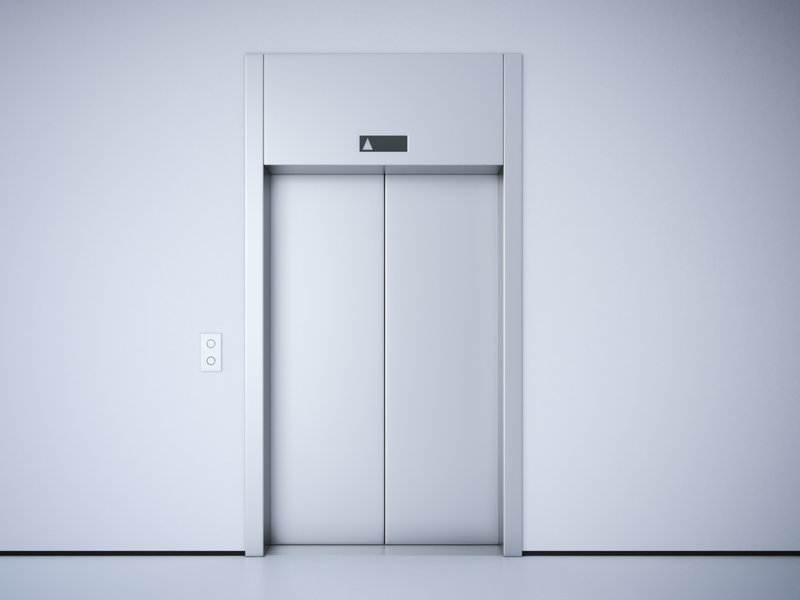 Before creating a business plan, the entrepreneur must undertake a feasibility study.
Information for a feasibility study should focus on marketing, finance, and production. 
Feasible, well-defined goals and objectives need to be established. 
Based on this, strategy decisions can be established.
Feasibility study
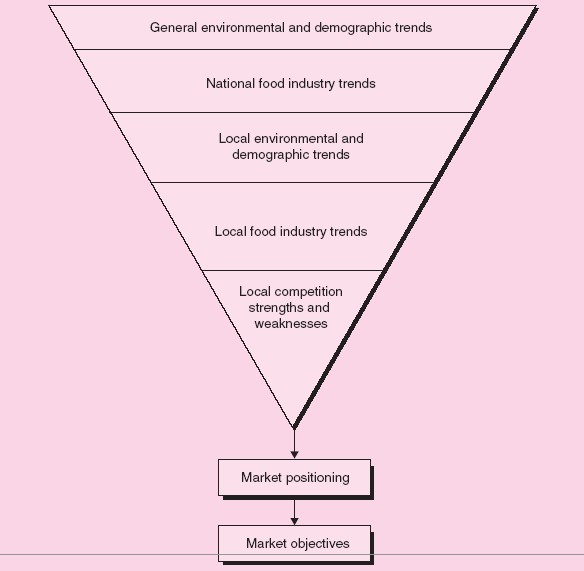 A feasibility study for a new restaurant /café business
Operational Information Needs 
Location.
Manufacturing operations.
Raw materials.
Equipment.
Labor skills.
Space.
Overhead.
Most of the information should be incorporated directly into the business plan.
Before you start with the business plan:Information needs
The entrepreneur has to prepare a budget of all possible expenditures and revenue sources, including sales and any external available funds.
The budget includes capital expenditures, direct operating expenses, and cash expenditures for non-expense items.
Industry benchmarks can be used in preparing the final pro forma statements in the financial plan.
Before you start with the business plan:Information needs
The Internet can provide information for industry analysis, competitor analysis, and measurement of market potential. 
It is a valuable resource in later-stage planning and decision making; provides opportunities for marketing strategy.
An entrepreneur can access:
Popular search engines.
Competitors’ Web sites.
Social networks, blogs, and discussion groups.
Using the Internet
A business plan should be comprehensive enough to give any potential investor a complete picture and understanding of the new venture.
It should help the entrepreneur clarify his or her thinking about the business.
The information you provide should:
THE BUSINESS PLAN
Introductory Page
Name and address of the company.
Name of the entrepreneur(s), telephone number, fax number, e-mail address, and Web site address. 
Description of the company and nature of the business.
Statement of financing needed. 
Statement of confidentiality of report.
Introductory page
Executive Summary
About two to three pages in length summarizing the complete business plan.
Executive Summary
Environmental and Industry Analysis 
The environmental analysis assesses external uncontrollable variables that may impact the business plan.
Examples: Economy, culture, technology, legal concerns, etc.
The industry analysis involves reviewing industry trends and competitive strategies.
Examples: Industry demand, competition, etc.
Environmental and Industry Analysis
Table 7.5 - Critical Issues for Environmental and Industry Analysis
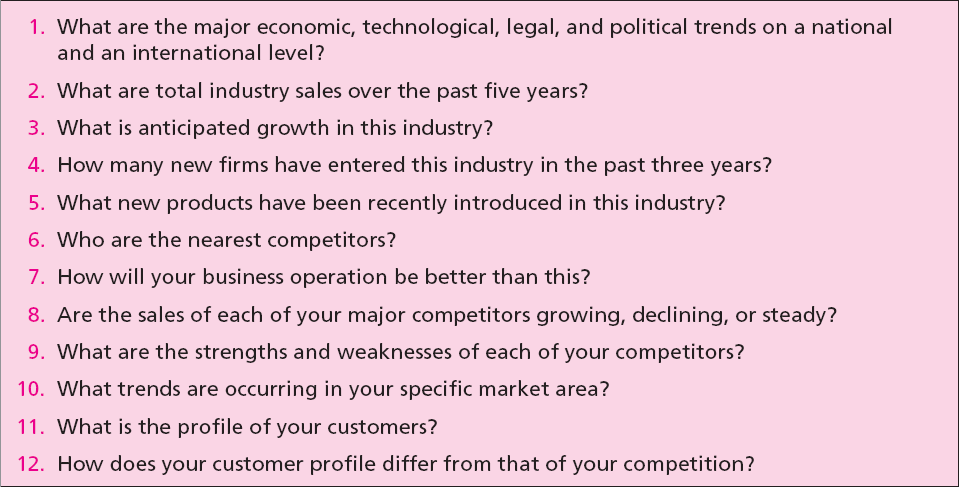 Describing the Venture
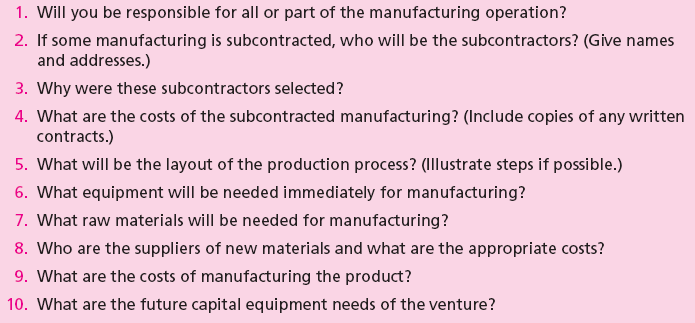 Production Plan
Operations Plan 
All businesses (manufacturing or nonmanufacturing) should include an operations plan as part of the business plan. 
It goes beyond the manufacturing process.
Describes the flow of goods and services from production to the customer.
The major distinction between services and manufactured goods is services involve intangible performances.
Operations Plan
Marketing Plan 
It describes market conditions and strategy related to how the product/service will be distributed, priced, and promoted.
Marketing research evidence to support any of the marketing decision strategies as well as for forecasting sales should be described in this section.
Potential investors regard the marketing plan as critical to the success of the new venture.
Marketing Plan
Organizational Plan
It describes the form of ownership and lines of authority and responsibility of members of new venture.
In case of a partnership, the terms of the partnership should be included. 
In case of a corporation, the following should be included: 
Shares of stock authorized and share options.
Names, addresses, and resumes of directors and officers. 
Organization chart.
Organizational Plan
Financial Plan
It contains projections of key financial data that determine economic feasibility and necessary financial investment commitment.
It should contain:
Summarized forecasted sales and appropriate expenses for at least the first three years.
Cash flow figures for three years. 
Projected balance sheet.
Financial Plan
Assessment of Risk
Identifies potential hazards and alternative strategies to meet goals and objectives.
The entrepreneur should indicate:
Potential risks to the new venture. 
Impact of the risks.
Strategy to prevent, minimize, or respond to the risk. 
Major risks could result from:
Competitor’s reaction.
Weaknesses in marketing/ production/ management team.
New advances in technology.
Risk Assessment
Measuring Plan Progress
Business plan projections are made on a 12-month schedule but the entrepreneur should frequently check on:
Profit and loss statement.
Cash flow projections.
Inventory control.
Production control.
Quality control.
Sales control.
Disbursements.
Web site control/web analytics.
Control/Measure
Appendix
It contains any backup material that is not necessary in the text of the document. 
It may include:
Letters from customers, distributors, or subcontractors.
Secondary data or primary research data used to support plan decisions.
Leases, contracts, or other types of agreements. 
Price lists from suppliers and competitors.
Appendix
Updating the Plan
Entrepreneurs must be sensitive to changes in the company, industry, and market. 
Determine what revisions are needed if changes are likely to affect the business plan. 
This helps entrepreneurs to: 
Maintain reasonable targets and goals.
Keep the new venture on a course to high probability of success.
Your plan should be versatile
Goals are unreasonable.
Objectives are not measurable.
Entrepreneur has not made a total commitment to the business or to the family.
Lack of experience in the planned business.
No sense of potential threats or weaknesses to the business.
No customer need was established for the proposed product or service.
Why some businesses fail